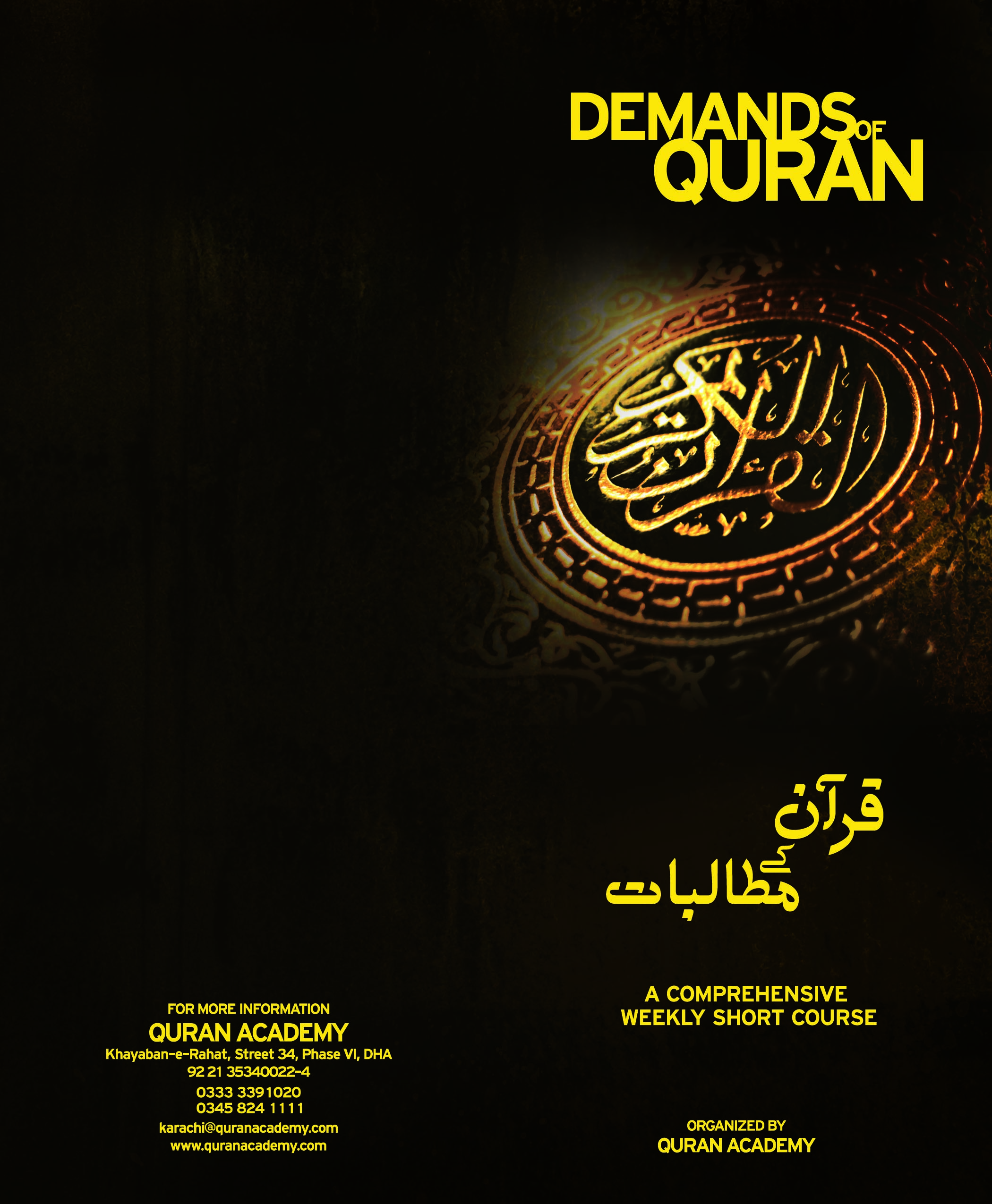 Based on:مطالعۂ قرآنِ حکیم کا منتخب نصاب
جہاد فی سبیل اللہ (عظمت و اہمیت)
سورۂ توبہ آیت 24 کی روشنی میں
Designed by: DR. ISRAR AHMAD
چوتھا حصہ: تواصی بالحق
جہاد فی سبیل اللہ (عظمت و اہمیت)
سورۂ توبہ آیت 24 کی روشنی میں
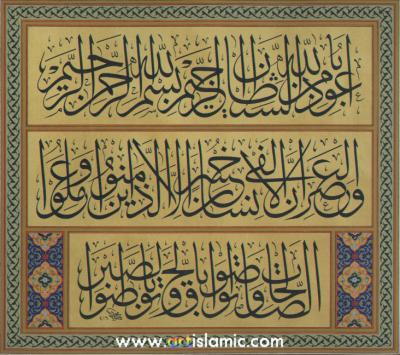 Lecture #
16
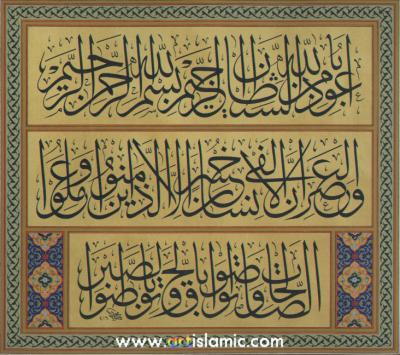 بِسْمِ اللّٰهِ الرَّحْمٰنِ الرَّحِيْمِقُلْ اِنْ كَانَ اٰبَآؤُكُمْ وَ اَبْنَآؤُكُمْ وَ اِخْوَانُكُمْ وَ اَزْوَاجُكُمْ وَ عَشِيْرَتُكُمْ وَ اَمْوَالُ ا۟قْتَرَفْتُمُوْهَا وَ تِجَارَةٌ تَخْشَوْنَ كَسَادَهَا وَ مَسٰكِنُ تَرْضَوْنَهَاۤ اَحَبَّ اِلَيْكُمْ مِّنَ اللّٰهِ وَ رَسُوْلِهٖ وَ جِهَادٍ فِيْ سَبِيْلِهٖ فَتَرَبَّصُوْا حَتّٰى يَاْتِيَ اللّٰهُ بِاَمْرِهٖ١ؕ وَ اللّٰهُ لَا يَهْدِي الْقَوْمَ الْفٰسِقِيْنَؒ۰۰۲۴(اے نبیﷺ) کہہ دیجیے اگر تمہارے باپ دادا اور تمہارے بیٹے اور تمہارے بھائی اور تمہاری بیویاں اور تمہارے رشتہ دار اور وہ مال جو تم نے محنت سے کمائے ہیں اور وہ تجارت جس میں خسارے سے تم ڈرتے ہو اور وہ گھر جو تمہیں پسند ہیں۔ (مذکورہ بالا مرغوباتِ دنیا) اگر تمہیں زیادہ محبوب ہیں اللہ سے اور اُس کے رسول سے اور اُس کی راہ میں جہاد سے تو انتظار کرو یہاں تک کہ لے آئے اللہ اپنا فیصلہ (یعنی تمہاری موت) اور اللہ ایسے نافرمانوں کو ہدایت نہیں دیا کرتا۔
سورۂ توبہ آیت 24
قُلْ اِنْ كَانَ اٰبَآؤُكُمْ وَ اَبْنَآؤُكُمْ وَ اِخْوَانُكُمْ وَ اَزْوَاجُكُمْ وَ عَشِيْرَتُكُمْ وَ اَمْوَالُ ا۟قْتَرَفْتُمُوْهَا وَ تِجَارَةٌ تَخْشَوْنَ كَسَادَهَا وَ مَسٰكِنُ تَرْضَوْنَهَاۤ (اے نبیﷺ) کہہ دیجیے اگر تمہارے باپ دادا اور تمہارے بیٹے اور تمہارے بھائی اور تمہاری بیویاں اور تمہارے رشتہ دار اور وہ مال جو تم نے محنت سے کمائے ہیں اور وہ تجارت جس میں خسارے سے تم ڈرتے ہو اور وہ گھر جو تمہیں پسند ہیں۔
قُلْ اِنْ كَانَ اٰبَآؤُكُمْ وَ اَبْنَآؤُكُمْ وَ اِخْوَانُكُمْ وَ اَزْوَاجُكُمْ وَ عَشِيْرَتُكُمْ وَ اَمْوَالُ ا۟قْتَرَفْتُمُوْهَا وَ تِجَارَةٌ تَخْشَوْنَ كَسَادَهَا وَ مَسٰكِنُ تَرْضَوْنَهَاۤ (اے نبیﷺ) کہہ دیجیے اگر تمہارے باپ دادا اور تمہارے بیٹے اور تمہارے بھائی اور تمہاری بیویاں اور تمہارے رشتہ دار اور وہ مال جو تم نے محنت سے کمائے ہیں اور وہ تجارت جس میں خسارے سے تم ڈرتے ہو اور وہ گھر جو تمہیں پسند ہیں۔
اَحَبَّ اِلَيْكُمْ مِّنَ اللّٰهِ وَ رَسُوْلِهٖ وَ جِهَادٍ فِيْ سَبِيْلِهٖاگر تمہیں زیادہ محبوب ہیں اللہ سے اور اُس کے رسول سے اور اُس کی راہ میں جہاد سے
اَحَبَّ اِلَيْكُمْ مِّنَ اللّٰهِ وَ رَسُوْلِهٖ وَ جِهَادٍ فِيْ سَبِيْلِهٖاگر تمہیں زیادہ محبوب ہیں اللہ سے اور اُس کے رسول سے اور اُس کی راہ میں جہاد سے
مرغوبات و محبوباتِ نفس اور اس کے مطالبات
اَحَبَّ اِلَيْكُمْ مِّنَ اللّٰهِ وَ رَسُوْلِهٖ وَ جِهَادٍ فِيْ سَبِيْلِهٖاگر تمہیں زیادہ محبوب ہیں اللہ سے اور اُس کے رسول سے اور اُس کی راہ میں جہاد سے
اَحَبَّ اِلَيْكُمْ مِّنَ اللّٰهِ وَ رَسُوْلِهٖ وَ جِهَادٍ فِيْ سَبِيْلِهٖاگر تمہیں زیادہ محبوب ہیں اللہ سے اور اُس کے رسول سے اور اُس کی راہ میں جہاد سے
دنیوی محبتیں
اللہ، رسولﷺ اور جہاد کی محبت
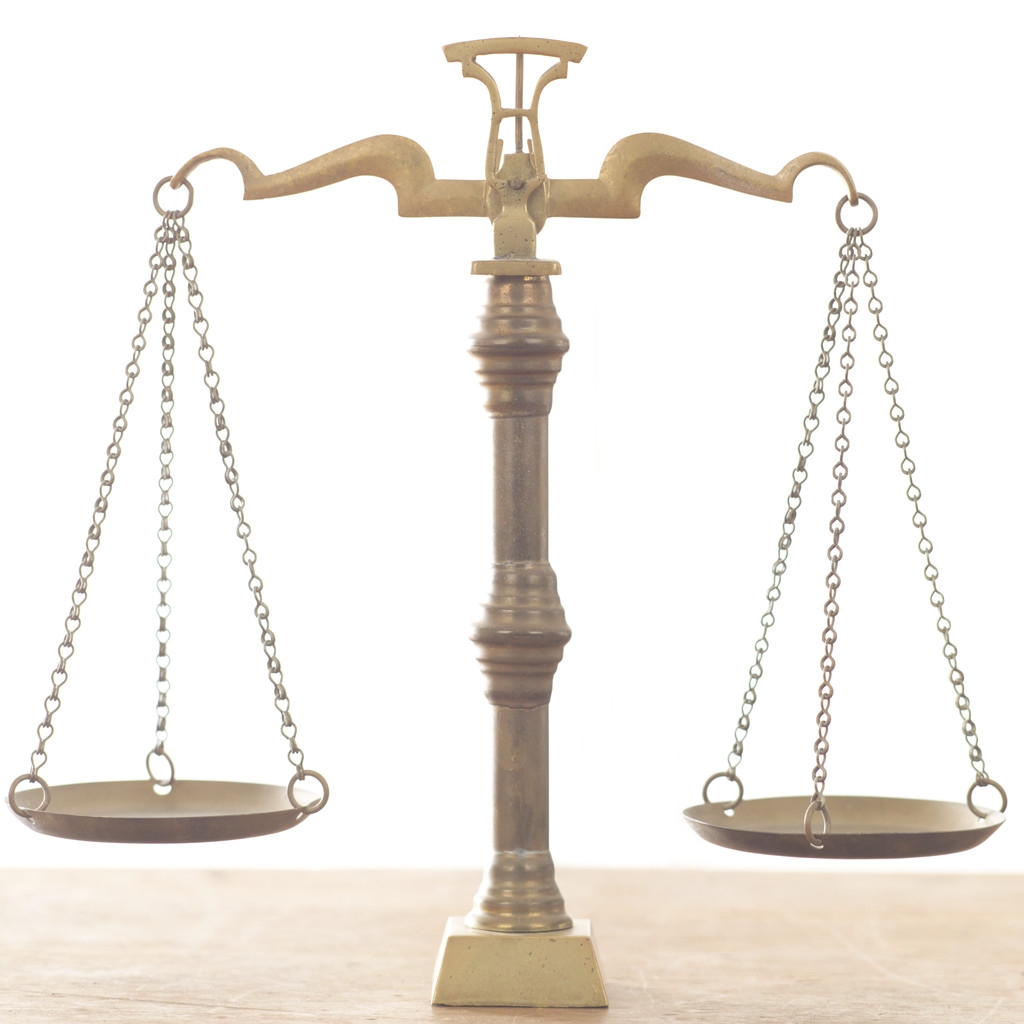 باپ دادا
بیٹے
بھائی
بیویاں
رشتہ دار
مال
تجارت
گھر
اللہ
رسولﷺ
جہاد
اللہ کی محبت
اَحَبَّ اِلَيْكُمْ مِّنَ اللّٰهِ وَ رَسُوْلِهٖ وَ جِهَادٍ فِيْ سَبِيْلِهٖاگر تمہیں زیادہ محبوب ہیں اللہ سے اور اُس کے رسول سے اور اُس کی راہ میں جہاد سے
”جس نے محبت کی الله کے لئے اور دشمنی کی الله کے لئے اور دیا الله کے لئے اور روکا الله کے لئے، اس نے ایمان کی تکمیل کرلی “ (ابوداوٴد، ترمذی)
رسولﷺ کی محبت
اَحَبَّ اِلَيْكُمْ مِّنَ اللّٰهِ وَ رَسُوْلِهٖ وَ جِهَادٍ فِيْ سَبِيْلِهٖاگر تمہیں زیادہ محبوب ہیں اللہ سے اور اُس کے رسول سے اور اُس کی راہ میں جہاد سے
اللہ کے راستہ میں جہاد کی محبت
اَحَبَّ اِلَيْكُمْ مِّنَ اللّٰهِ وَ رَسُوْلِهٖ وَ جِهَادٍ فِيْ سَبِيْلِهٖاگر تمہیں زیادہ محبوب ہیں اللہ سے اور اُس کے رسول سے اور اُس کی راہ میں جہاد سے
فَتَرَبَّصُوْا حَتّٰى يَاْتِيَ اللّٰهُ بِاَمْرِهٖ١ؕ وَ اللّٰهُ لَا يَهْدِي الْقَوْمَ الْفٰسِقِيْنَؒ۰۰۲۴تو انتظار کرو یہاں تک کہ لے آئے اللہ اپنا فیصلہ (یعنی تمہاری موت) اور اللہ ایسے نافرمانوں کو ہدایت نہیں دیا کرتا۔
فَتَرَبَّصُوْا حَتّٰى يَاْتِيَ اللّٰهُ بِاَمْرِهٖ١ؕ وَ اللّٰهُ لَا يَهْدِي الْقَوْمَ الْفٰسِقِيْنَؒ۰۰۲۴تو انتظار کرو یہاں تک کہ لے آئے اللہ اپنا فیصلہ (یعنی تمہاری موت) اور اللہ ایسے نافرمانوں کو ہدایت نہیں دیا کرتا۔
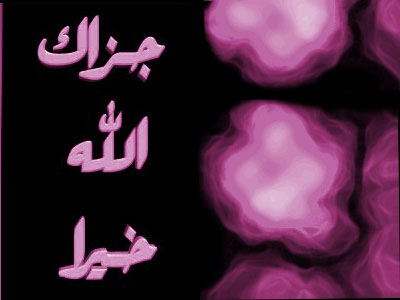 A Presentation  by Academic  Department
Anjuman 
Khuddam-ul-Quran Sindh, Karachi
Defence Campus
www.QuranAcademy.com